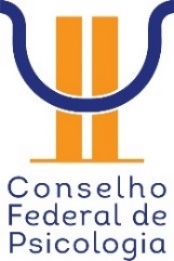 Consulta Nacional
208.519
Total de psicólogos inscritos:                        Total de psicólogos aptos a votar:
280.904
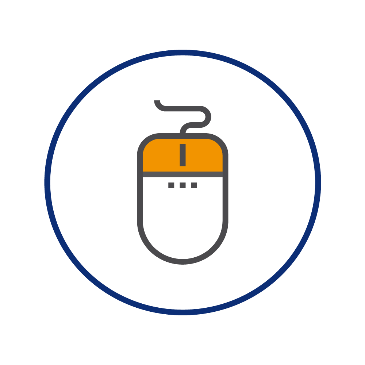 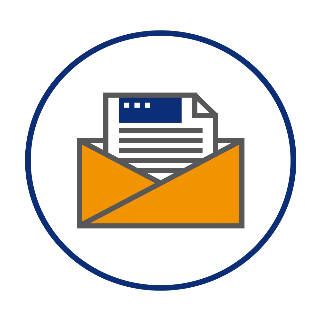 RESULTADO FINAL
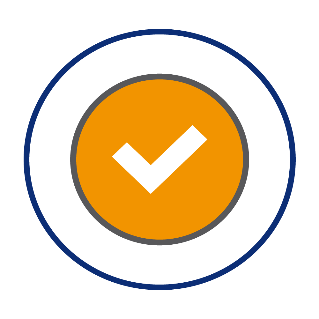